Performance-Based Incentivesat IFC
We-Fi
CONTENT
Using Performance-based Incentives (PBIs) to Promote Access to Finance for WSMEs

Transaction Structures with PBIs

Case Study
Using Performance-based Incentives (PBIs) to Promote Access to Finance for WSMEs
IFC FRAMEWORK FOR THE DEPLOYMENT OF BLENDED CONCESSIONAL FINANCE
Principles of BF #1 Rationale/Economic Case
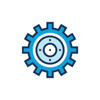 Blended Finance IO help build and articulate the rationale for blended finance
Development rationale
Is the project developmentally impactful?
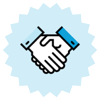 Needed for all IFC projects
Additionality rationale
Does DFI involvement add value beyond what the market offers?
All 3 rationales needed to use BF
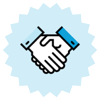 Concessionality rationale
Do residual participation or behavioral constraints exist?
Residual participation
Is BF needed to alter the risk-return profile (de-risk/enhance returns), to enable IFC/other investors to participate?
Behavior constraints
Is BF needed to help realign incentives toward the development mandate?
* Careful consideration needs to be given to use of blended finance to support one firm and not others in competitive markets. Consider open access or competitive tenders.
[Speaker Notes: Provide an IFC client with a financial incentive to 
pursue a new business line or 
extend its reach to underserved segments, 
Thus achieving greater development impact in selected strategic areas

Historically, PBIs have been used to support impactful and job-rich segments, including SME, gender and climate

By design, PBIs are performance/results-based and, in general, structured along with an investment agreement is signed by IFC with a client.

They are paid-out during a pre-agreed, time-bound period in an IFC investment upon the client achieving pre-defined and agreed targets, usually on an annual basis.]
Blended Finance
HOW PBIs ARE USED
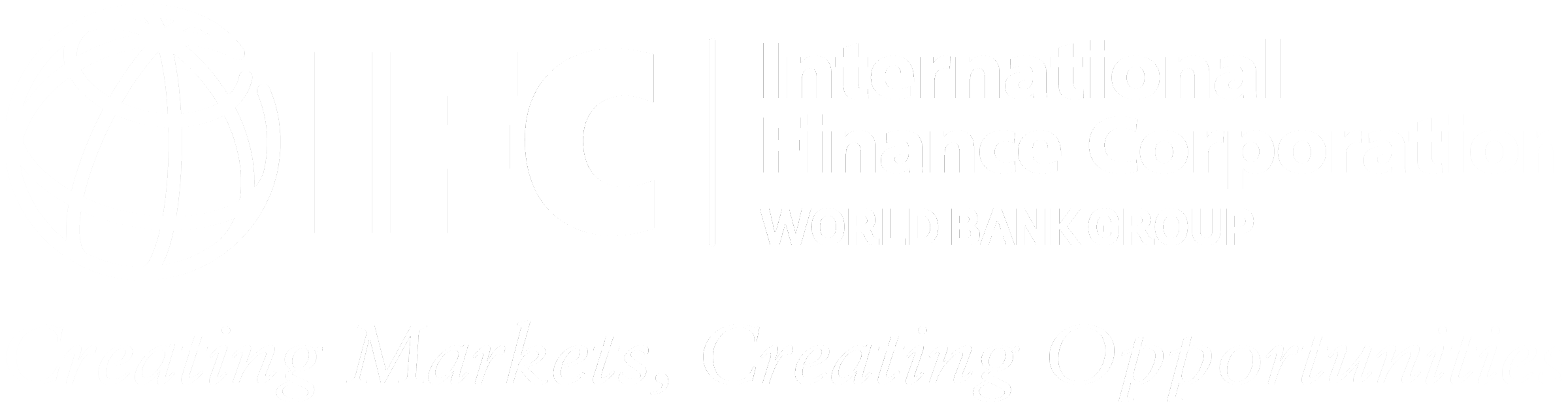 PBIs have been the most common instrument in the gender space
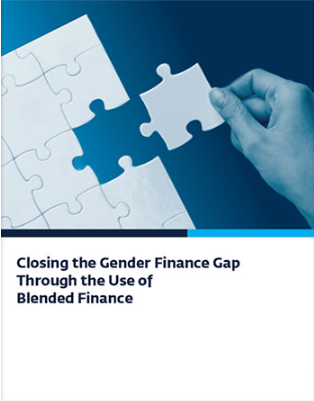 IFC Investment
Publication is available HERE
[Speaker Notes: PBIs are structured alongside IFC’s investments, and can be used for a broad range of financial instruments]
VALUE PROPOSITION OF PBIs
US$15 million in Blended Finance leveraged >900M
> 60 times
All PBIs Alongside IFC’s Investments
[Speaker Notes: Donors: high leverage, effective and efficient use of donor funding which allows for achieving desired impact with limited funding, alignment of interests as the ex-post nature of PBIs provides the right incentives for clients to comply with donor reporting requirements - enhanced, accurate and timely reporting of results;
DFIs: deepening of development impact, enabling of transactions with targeted development impact otherwise not achievable; 
Clients: (partially) offset additional cost of starting a strategically important new business line or sustainably scaling up a new business segment.]
2. Transaction Structures with PBIs
PBI STRUCTURING
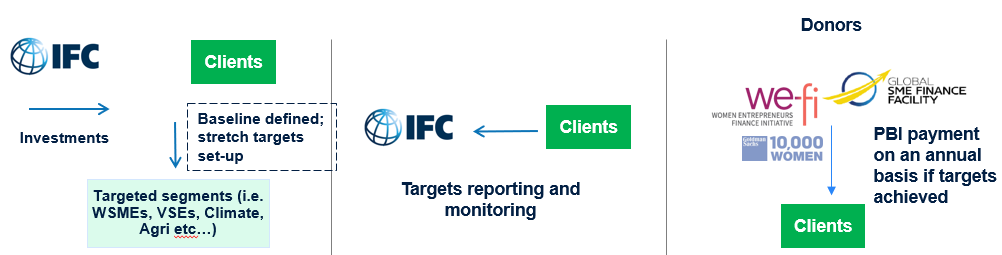 Determining PBI Parameters
Investment carve-out 
Country context
Client track record
Magnitude of “stretch targets”
Portfolio benchmarks
Donors
Each year Reach Survey results are reported back to the donors
Cancelled PBI amounts get reallocated to other projects
Implementation
Side Letter requirements 
Clients report on a yearly basis (as of December) via Reach Survey 
They have 90 days to claim a PBI 
No claim - > PBI gets canceled
[Speaker Notes: Stretch Targets
Growth in the gender MSME segment exceeds the overall MSME segment growth?
Is share of gender MSME segment as a percentage of the MSME segment continuously increasing?

To the extent possible, stretch target setting should be conducted in a manner that maximizes the development impact and AIMM score of the project.   

AIMM Score:
Stretch targets
Gender gap country]
APPLICATION OF BF PRINCIPLES TO PBIS
IFC applies five principles when blending concessional donor funds alongside IFC’s own account funds
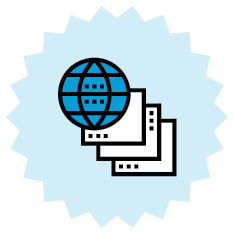 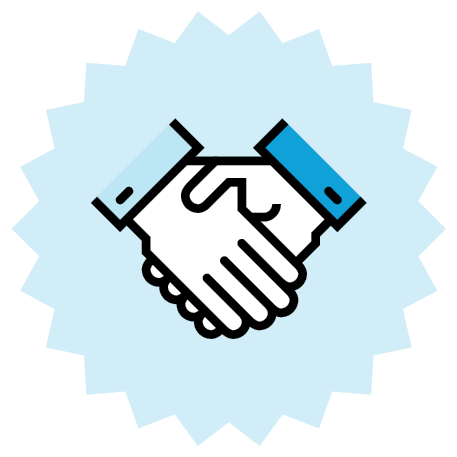 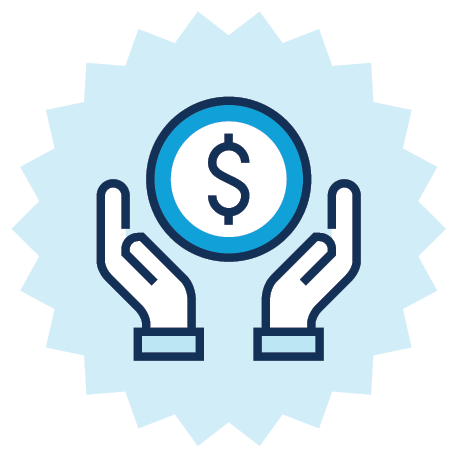 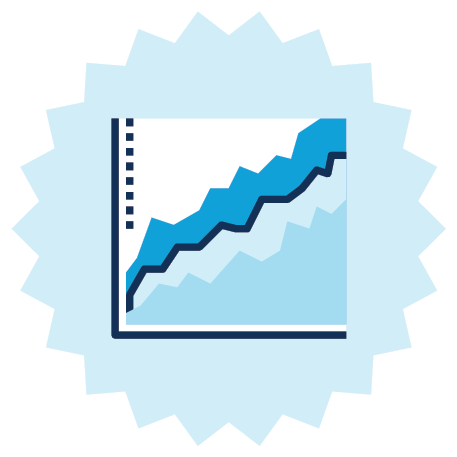 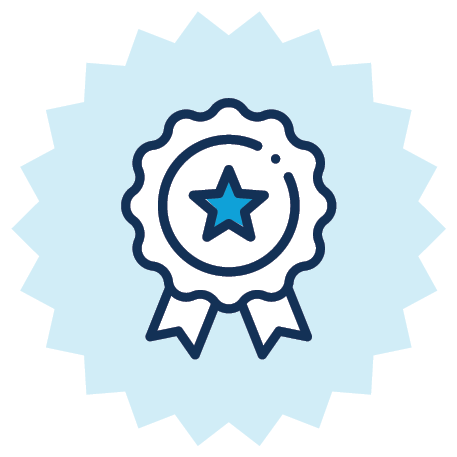 5
4
3
2
1
[Speaker Notes: A. Repeat Client
Did the client consistently report on Reach data? 
Did the client receive most of the PBI payments? 
Does the client have a Gender Strategy: Yes / No
Has the client introduced new products and /or gender solutions 
Is the proposed subsidy amount lower than the previous subsidy amount?  

B. Gender Gap Country
Countries where a relevant gender gap in access to finance cannot be identified examine if the proposed project is transformational: 
First-of-its-kind such as the first gender bond in a country as in the case on OCBC NISP Indonesia (Annex II), 
Introduces an innovation in the market (e.g. Global Bank Panama), 
Part of IFC’s programmatic approach in that particular country as in case with the Hamkor Bank in Uzbekistan and, as a result, has a catalyzing impact on the market through demonstration to/ and replication by other players to expand access to finance to women. 

C. Stretch Targets
Growth in the gender MSME segment exceeds the overall MSME segment growth?
Is share of gender MSME segment as a percentage of the MSME segment continuously increasing?]
Lessons Learned
[Speaker Notes: Lessons Learned
Scaling equity co-investments (returnable capital model) is one way to provide much needed risk capital while reducing the impact on donor government budgets
As more and more institutions realize the importance of tailoring their solutions for WSME clients and start experimenting with new products and services, it will be important to learn from best practices and share the knowledge. 
Continuous focus on helping the clients to start reporting on gender and better understand the needs of women-owned/led SMEs will be needed.
Tech platforms are becoming an important vehicle to bridge the gender gaps in supply chains by connecting WSMEs directly to large distributors, retailers and consumers, and blended finance solutions can help to achieve greater impact.]
Case Study
Investing in
HamkorBank
Uzbekistan
Overview
Women face constraints in access to credit  
They tend to occupy micro business segments
Hurdles include limited knowledge, confidence, and experience in accessing credit, as well as the high interest rates
The project will help to expand access to capital for WSMEs, and encourage replication of the approach by other market players
375 WSMEs access new financing

WSMEs receive $31.6 million in financing
$101,000
PBI Blended Finance 
($60,000 from We-Fi)
$12.5
million
+
Total project cost
$12.5 million
4-year IFC Loan
Case Study
3
Investing in
Banco Pichincha
Ecuador
Ecuador
Overview
$1.2 billion financing gap for WSMEs
23.2% of WSMEs discontinue their businesses due to lack of access to finance
And they are 10% more likely than men to discontinue their business
This first gender bond issued by the leading private bank in Ecuador will promote greater market inclusiveness through innovation, capacity building, and demonstration channels.
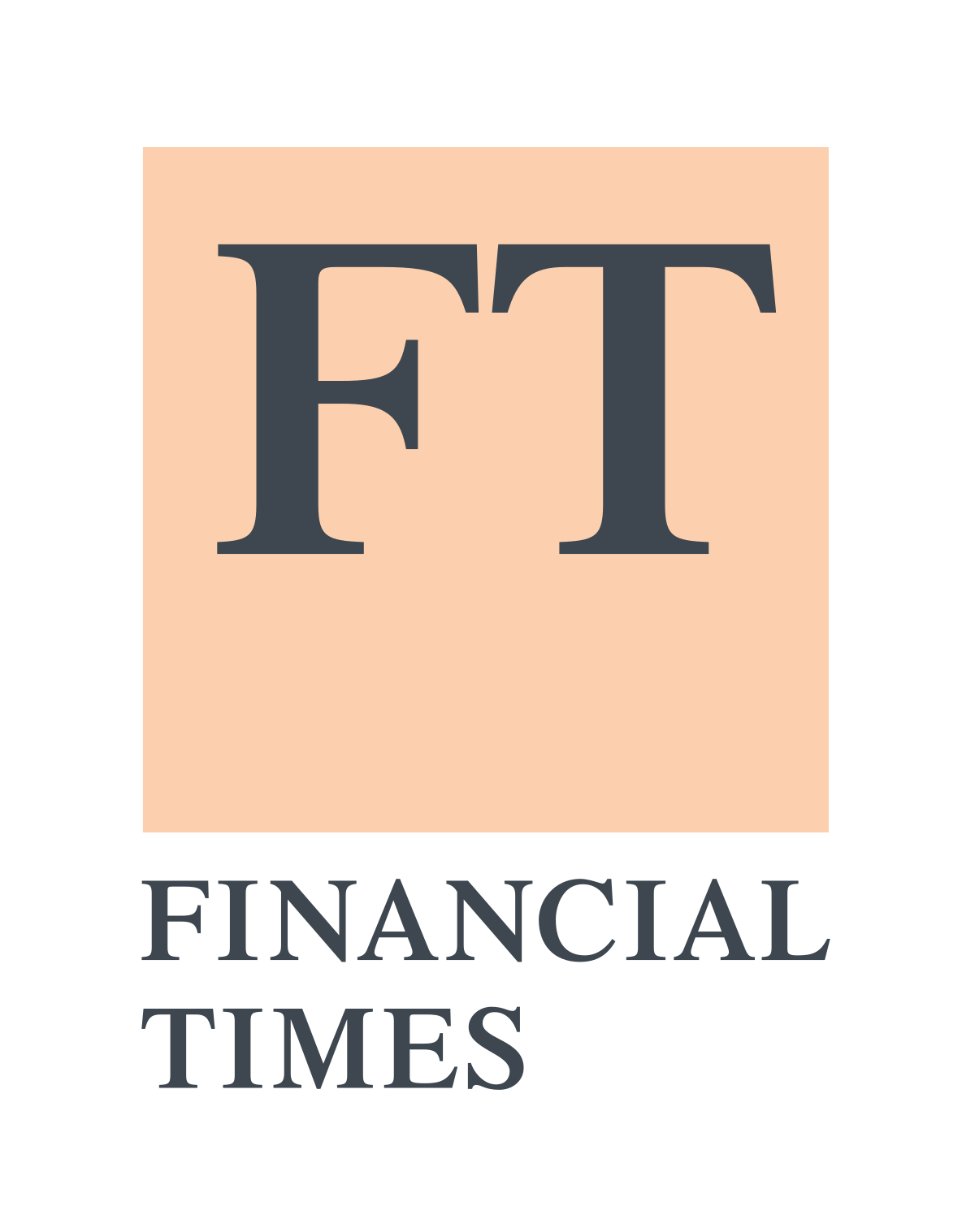 Recipient of the 2022 FT/IFC Transformational Business Awards
(Oscars of Sustainability Award Winner)
$200,000
PBI Blended Finance 
($77,329 from We-Fi)
10,000 WSMEs access new financing

WSMEs receive $100 million in financing
$100
+
$50 million
5-year IFC Gender Bond
million
Total project cost
+
$50 million
5-year IDB Gender Bond
[Speaker Notes: https://transformationalbusiness.live.ft.com/page/2380759/2022-winners]
Case Study
Investing in
OCBC NISP
Ecuador
Indonesia
The first ever gender bond in Indonesia
Overview
$60 billion financing gap for WSMEs
Women own 34% of medium enterprises, and 50% of small 
40% of WSMEs in the country are financially constrained, and 17% of women-owned firms perceive financing as a major growth constraint
This first gender bond issued by the leading private bank in Indonesia will promote greater market inclusiveness through innovation, capacity building, and demonstration channels. 
Green bond will help the country meet its greenhouse gas emission reduction targets — 29 percent by 2030.
Gender:
320 WSMEs access new financing
WSMEs receive $105 million in financing
Climate:
Expand green financing, in particular, for the  development of green projects and financing of green mortgages
$1.25 mn
PBI Blended Finance 
(We-Fi)
$201
+
$100 million
5-year IFC 
Gender Bond
million
Total project cost
+
$100 million
5-year IFC 
Green Bond
[Speaker Notes: Eighth largest commercial bank in Indonesia

The project consists of a syndicated loan of $200 million. The performance-based incentive provided along with IFC’s loan, mandates that 50 percent of the loan proceeds are earmarked for on-lending to WSMEs to encourage OCBC to lend more to WSMEs.

The investment will be issued as a gender bond under a sustainability bond program, which is the first such bond in Indonesia. The Project is expected to double NISP’s WSME portfolio in five years from around $105 million) to around $210 million and increase its WSMEs loan portfolio from 860 WSME to 1,180 WSMEs

Green: particularly development of green projects and financing of green mortgages.]
3. Case Study
For more information on IFC Blended Finance

www.ifc.org/blendedfinance 
www.ifc.org/We-Fi